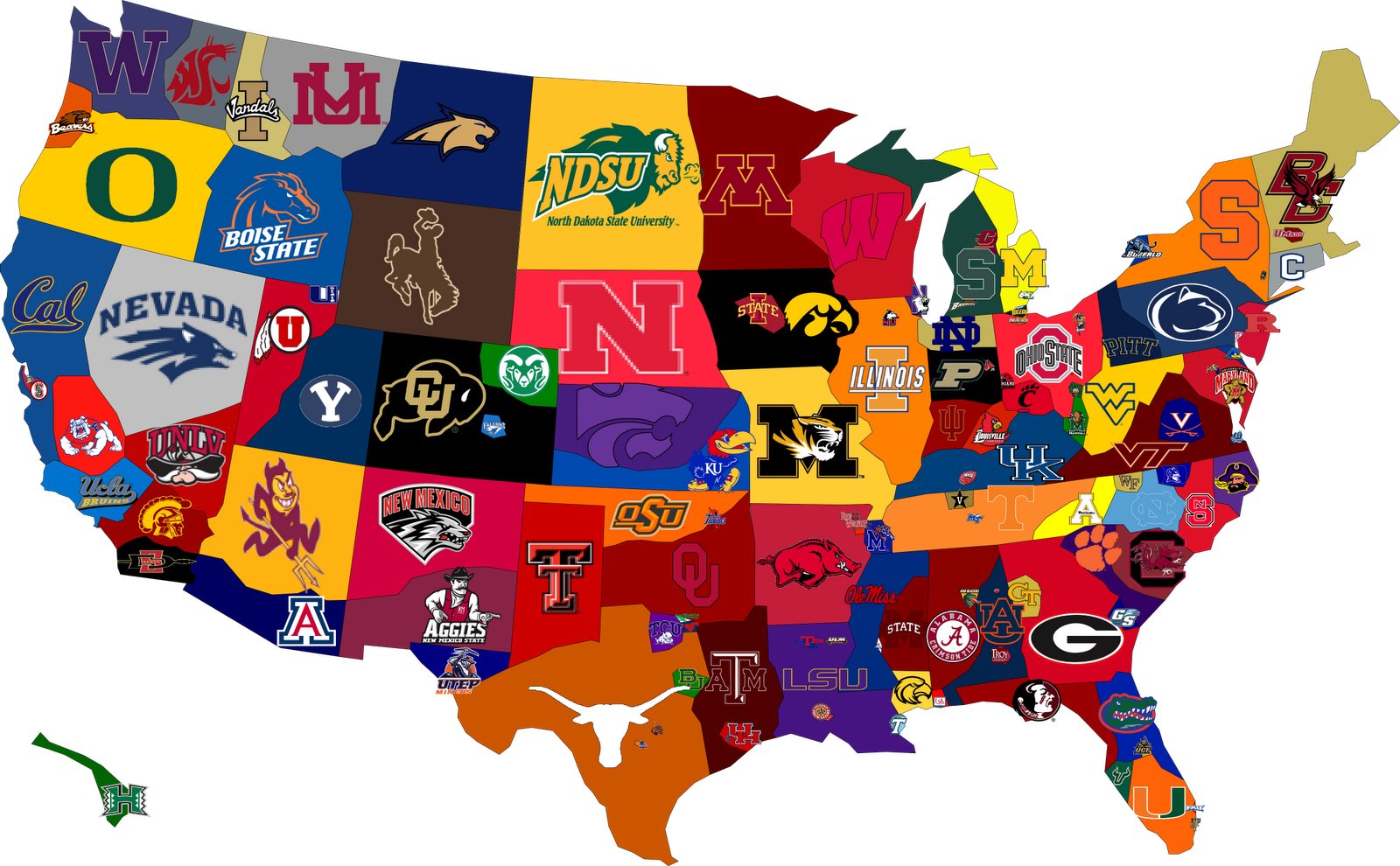 Map Review Game